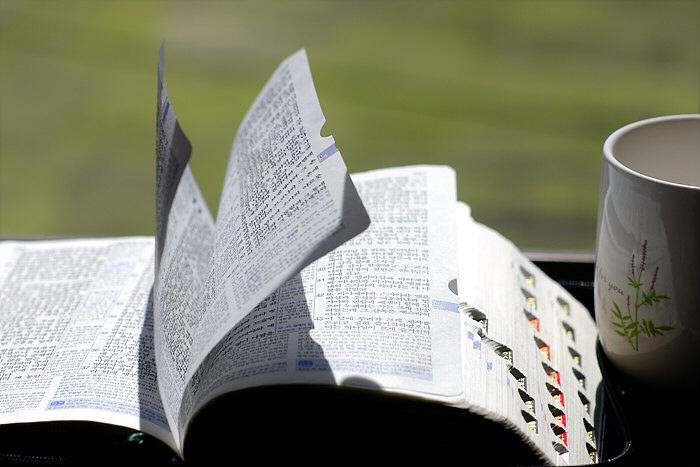 교독문
136번
(성령 강림 2)
교독문 136번 – 성령 강림 2
그 후에 내가 내 영을
만민에게 부어 주리니
너희 자녀들이
장래 일을 말할 것이며
교독문 136번 – 성령 강림 2
너희 늙은이는 꿈을 꾸며
너희 젊은이는 이상을 볼 것이며
그 때에 내가 또 내 영을
남종과 여종에게 부어 줄 것이며
교독문 136번 – 성령 강림 2
내가 이적을 하늘과 땅에 베풀리니
곧 피와 불과 연기 기둥이라
여호와의 크고 두려운 날이
이르기 전에
교독문 136번 – 성령 강림 2
해가 어두워지고
달이 핏빛 같이 변하려니와
누구든지 여호와의 이름을
부르는 자는 구원을 얻으리니
교독문 136번 – 성령 강림 2
이는 나 여호와의 말대로 시온 산과
예루살렘에서 피할 자가 있을 것임이요
남은 자 중에 나 여호와의 부름을
받을 자가 있을 것임이니라
<아 멘>